Federal Programs Office HoursElementary and Secondary School Emergency Relief (ESSER) Fund Application
June 10, 2020
Agenda for Today’s Training
Review of CARES Act grants
Application for ESSER Funds
Lessons learned from applications received to date
Considerations for developing ESSER Budget
Non-Public Schools 
Continuing conversation
Request for Funds
2
Review of CARES Act Funds
3
CARES Grants
4
Breakdown of ESSER Funds in CO
Colorado ESSER: $120,993,782
Funds flow from ED to SEAs, which then must allocate not less than 90 percent of the funding to LEAs, based on share of Title I in FY2019.

SEAs may use up to 10% for state level activities for emergency needs as determined by the SEA to address issues related to COVID-19

SEAs may use some funds for administration (0.5%) and the rest for emergency needs to respond to the coronavirus as determined by the SEA.
LEA’s 90%: $108,894,404
SEA’s 10%: $12,099,378
SEA Admin: $604,969
[Speaker Notes: DeLilah 
Provision for equitable services for NPS
What we’ve heard – focus on mental health to students and staff
Streamlined application released 04/16
Funds out within 3 days
Funds retroactive to March 13]
Application for ESSER Funds
6
The Online System
7
Submitting Your Application
Submit Button
The submit button will appear on the Submission Summary page if the budget is balanced
Indirect cost calculation is causing cents to remain
Use Indirect Override link to adjust remaining balance
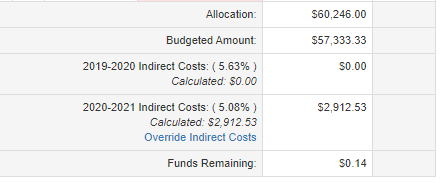 8
Considerations for an Approvable Application
9
Overview of the Application Process
Our Commitment 
To approve applications as quickly as possible
Send approval or comments back within one week
Or send communication 

Funding considerations
GEPA Statement
Allowable under Section 18003(d) of the CARES Act
Reasonable, necessary, and allocable
Budget
Equitable services to Non-Public Schools (NPS)
NPS consultation forms
10
General Education Provisions Act (GEPA)Section 427
Purpose
To ensure that students, teachers, or other program beneficiaries have equitable access to and can participate in (benefit from) federally-funded programs. 
LEA responsibility
Take steps necessary to remove barriers that can impede equitable access or participation based on gender, race, national origin, color, disability, or age. 
Based on local circumstances, LEAs should determine whether these or other barriers may prevent your students, teachers or other program beneficiaries from such access or participation in ESSER-funded activities.
11
*Old Assurance: LEA agrees to section 442
The LEA will meet the requirements of section 442 of the General Education Provisions Act (GEPA, 20 U.S.C. 1232(e) & 1228(a)). Meaning that during the entire duration of time that the entity is receiving funding under ESSER, the LEA will:
[with several sub-bullets, starting with]
Ensure that each program will be administered in accordance with applicable statutes, regulations, program plans, and applications;
12
[Speaker Notes: Ensure that each program will be administered in accordance with applicable statutes, regulations, program plans, and applications;
Ensure that control of funds and property acquired using ESSER program funds will be maintained and administered by the appropriate public agency;
Ensure that fiscal control and fund accounting procedures will be used to ensure proper disbursement of, and accounting for, federal funds;
Report to the state agency or board and to the Secretary as may be needed for the state agency or board and the Secretary to perform their duties under each program, and each LEA will maintain records (as required in Section 443 of the General Education Provisions Act (GEPA)) and provide access to those records as the state board, state agency, or Secretary deems necessary to carry out their responsibilities;
Provide opportunities for the participation in, planning for, and operation of each program by teachers, parents, and other interested agencies, organizations, and individuals;
Ensure that applications, evaluations, plans, or reports related to each program will be made available to parents and the public;
Ensure that facilities constructed under any program will be consistent with overall state construction plans and standards and with the requirements of Section 504 of the General Education Provisions Act (GEPA): Overview and Issues Congressional Research Service 12 Rehabilitation Act of 1973 in order to ensure that the facilities are accessible to and usable by individuals with disabilities;
The LEA has adopted effective procedures for acquiring and disseminating information and research regarding the programs and for adopting, where appropriate, promising educational practices to teachers and administrators participating in each program; and	Ensure that none of the funds expended under any applicable program will be used to acquire equipment if such acquisition results in a direct financial benefit to any organization representing the interests of the purchasing entity or its employees.]
*New Assurance: LEA agrees to section 442 and  427
The LEA will meet the requirements of section 442 and section 427 of the General Education Provisions Act (GEPA, 20 U.S.C. 1232(e) & 1228(a)). Meaning that during the entire duration of time that the entity is receiving funding under ESSER, the LEA will:
Ensure that it has taken steps to ensure equitable access to, and participation in, its federally-assisted programs for students, teachers, and other program beneficiaries with special needs;	
Ensure that each program will be administered in accordance with applicable statutes, regulations,
13
In the Application, you have 3 choices
Defer to the GEPA statement in your 2019-2020 Consolidated Application, if applicable under the current situation. 
Update the GEPA statement in your 2019-2020 Consolidated Application, if it applies with minor updates/revisions. 
Write a new GEPA statement that describes the steps that LEA will take to overcome any barriers the impede equal access or participation in ESSER funded activities.
14
Guiding Questions and Resourceshttps://www.cde.state.co.us/fedprograms/gepa
Consider: 
Do all students/teachers, etc. have access to or can participate in (benefit from) the funded activities? 
Would race, gender, disability, national origin, color, or age create any barriers to participation? 
Why? What can be done to increase participation?
Must these steps be funded with ESSER? No
15
Example: ESSER funds used to provide PD to move math gender responsive instruction and activities to an online platform
Deferring to the Consolidated Application
2019-2020 ESEA Consolidated Application GEPA Statement:
Female students continue to perform lower than male students on math assessments. 
The district will utilize its federal funds to increase outreach efforts to female students to encourage enrollment and participation in math courses. A math club has been started after school to entice students to increase their math skills, girls are encouraged to attend. We will also utilize federal funds to provide professional development opportunities for teachers by addressing gender responsive instructional practices which will be taught by our Title 1 paraprofessional. Also the paraprofessional will lead teacher PLC’s specifically in math to identify students and/or areas of deficiency in curriculum and instruction.
16
Example: ESSER funds for purchasing laptops for all students
Updating the Consolidated Application
2019-2020 ESEA Consolidated Application GEPA Statement:
Female students continue to perform lower than male students on math assessments. 
The district will utilize their federal funds to increase outreach efforts to female students to encourage enrollment and participation in math and writing courses. A math club has been started after school to entice students to increase their math skills, girls are encouraged to attend. We will also utilize federal funds to provide professional development opportunities for teachers by addressing gender responsive instructional practices which will be taught by our Title 1 paraprofessional. Also the paraprofessional will lead teacher PLC’s specifically in the areas of math and writing to identify students and/or areas of deficiency in curriculum and instruction. 
Updated language: small group online tutoring sessions are provided for female students to provide a second dose of instruction remotely
17
Example: ESSER funds for purchasing laptops for all students in the Elementary School
New GEPA Statement: 
District’s school campuses were closed the last two weeks of March. Beginning April 1, 2020, online instruction was provided. It was determined that elementary school students will need laptops in order to participate in online instruction. District has one school wherein 11% of the students are students with disabilities that require adaptive technology in order to access online instruction. The district has provided additional funding to that school to purchase necessary technology and the district Special Education Coordinator has provided professional development for teachers at the school on how to better meet the needs of students with disabilities during online instruction and how to use the adaptive technology. The SPED specialist and general education teacher meet online each week to co-develop online lessons that incorporate accommodations for students with disabilities.
Must these steps be funded with ESSER? No
18
Allowable Activities under ESSER
Any activity authorized under ESEA, IDEA, Perkins, Adult Education and Family Literacy, or McKinney-Vento
Coordination of preparedness and response efforts of local educational agencies with State, local, Tribal, and territorial public health departments, and other relevant agencies
Planning for and coordinating on long-term closures (including on meeting IDEA requirements, how to provide online learning, and how to provide meals to students)
Staff training and professional development on sanitation and minimizing the spread of infectious disease; purchasing supplies to sanitize and clean facilities
Purchasing educational technology (hardware, software, and connectivity) for students, that aids in the regular and substantive educational interaction between students and their instructors, which may include assistive or adaptive technology
Mental health services and supports
Summer learning and supplemental after-school programs
Discretionary funds for school principals to address the needs of their individual schools
Other activities that are necessary to maintain the operation and continuity of services in LEAs and to continuing the employment of their existing staff
19
What Are Reviewers Looking For?
Must meet the intent of the relief education stabilization funds: 
Address the impact that Novel Coronavirus Disease 2019 (COVD-19) has had, and continues to have, on elementary and secondary public and non-public schools in the LEA’s boundaries. 
Reminder: 
Encouraged to focus on addressing digital divide

Reviewers Checking: 
Is the activity allowable under 
One of the 12 listed allowable activities under ESSER?
ESEA, IDEA, AEFLA, McKinney-Vento, or Perkins?
Does the activity prevent spread of, prepare for, and respond to coronavirus?
Is the activity related to the COVID-19 key components?
continuing educational services (e.g., remote learning) while school campuses are closed
implementing plans for the return to normal operations
Is the activity reasonable and necessary? 
Did the activity occur or will occur during the allotted funding period? 
On or after March 13, 2020 
Prior to September 30, 2022
20
Allowable, Reasonable, Necessary, and Allocable
Provide a rationale for identified areas of need, e.g., if you need sanitation supplies for all schools and district buildings, provide the context so that we can determine reasonableness of amount budgeted.
If only certain buildings are being cleaned, explain reason for not all. 
Tell us how many and for whom the identified equipment, resources, or supports are provided. If equipment, indicate how much each device is and the number purchased.
If reimbursing for a past activity, confirm that the date of purchase/cost incurred was on or after March 13, 2020.
Be intentional with Program Codes and Object Codes. Reviewers will be checking that these align with budgeted activity.
21
Example
In preparing for in-person instruction, District has determined that it will be necessary to expand health care services in order to meet the anticipated requirements necessary for students and staff to safely return to the classroom. The district proposes to hire an additional school nurse using ESSER funds for one-half of the salary and benefits of this position (Jan-May 2021). The nurse will work in coordination with our current school nurse, to address health and safety issues related to COVID-19, including taking temperatures of students and staff each morning prior to entering the building, training building level health techs, training staff on social distancing policies, and working with parents and students on related issues. Our school nurses will take the district lead on ensuring the schools are meeting federal, state, and CDC guidelines.
22
Example Breakdown
23
Example 2
24
Non-Public Schools
25
Which Students Get Counted in Proportionate Share?
Aspen District Boundaries
Title I School Attendance Area













Student 1
Non-Title I School Attendance Area










Student 2
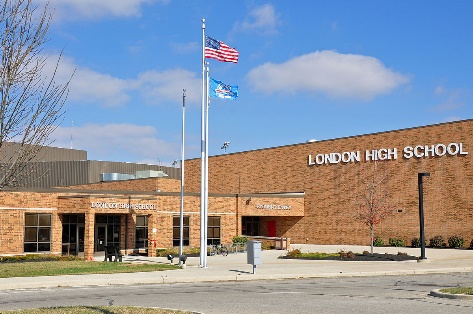 Non-Public B
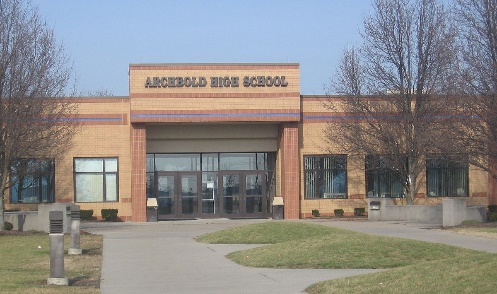 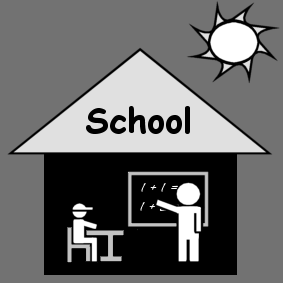 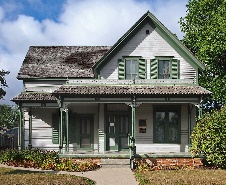 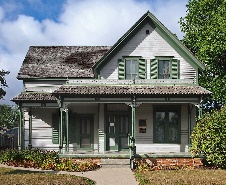 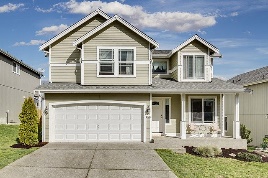 Spruce District Boundary
Student 4
Student 3
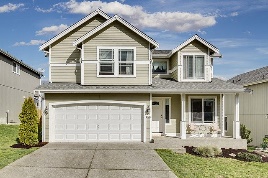 Non-Public A
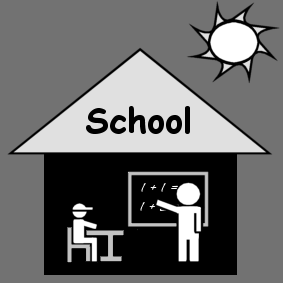 26
[Speaker Notes: Non-public school A is in Aspen’s district boundaries. District is responsible for consulting NPS A. 

Non-public school B is in Spruce’s district boundaries. Aspen District is not responsible for consulting with NPS B. 

Student 1 attends NPS A and lives in a Title I school attendance area. Student 1 is counted in Aspen’s proportionate share calculations. 

Student 2 attends NPS A and lives outside Title I school attendance area. Student 2 is not counted in Aspen’s proportionate share calculation.

Student 3 attends NPS A, resides in Spruce’s district, and lives in a Title I attendance area. Student 3 is counted in Aspen’s proportionate share calculation, after verification that the student is eligible. 

Student 4 attends NPS B and lives in Aspen’s Title I school boundary. Student 4 is counted in Spruce’s proportionate share calculation, after verification that the student is eligible.]
Consultation Forms
Due by December 31, 2020
https://www.cde.state.co.us/fedprograms/nps-certification-form-pdf
What if consultation has not yet occurred between the district and non-public schools? 
Applicant may reserve an estimated amount of funds for equitable services; however, it is the responsibility of the LEA to ensure that application is updated via the Post Award Revision process when consultation has been conducted to reflect the actual amount for equitable services. 
Recommendation: do not draw down funds until after consultations are completed to ensure sufficient funds remain or wait until after consultations to submit application
27
Request for Funds
28
Requesting Reimbursement
Request for Funds (RFF)
Once have final approval on application, may draw down funds using Formsite
Must have an approved application in order to submit RFF
29
Questions?
Online system and application submittal: ESSERapplications@cde.state.co.us 

Allowable uses of funds: Nazie Mohajeri-Nelson at mohajeri-nelson_n@cde.state.co.us or DeLilah Collins at collins_d@cde.state.co.us or your ESEA Regional Contacts: https://www.cde.state.co.us/fedprograms/regionalcontactspage
30
Remaining Questions? Topics for Future Office Hours?
31